СРБИЈА НА ПУТУ КА НЕЗАВИСНОСТИ
(1868-1878)

кнез Милан Обреновић (1868-1889), 
унук Јеврема Обреновића

од 1882 - први српски краљ после Косова
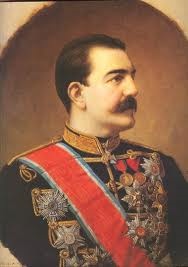 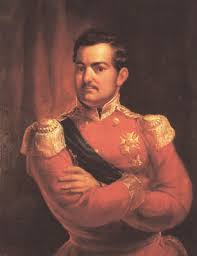 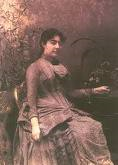 Наталија  Кешко
Милан
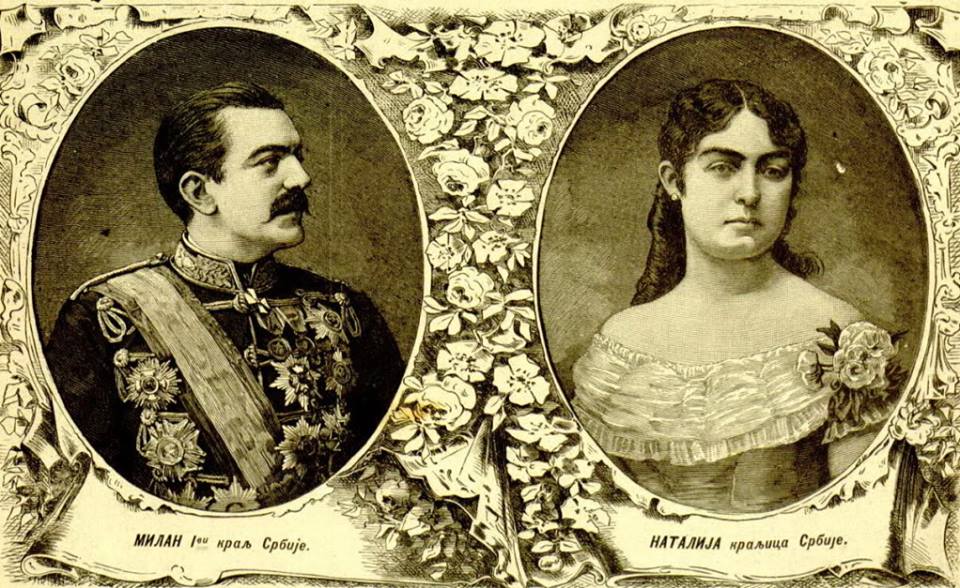 НАМЕСНИЧКИ РЕЖИМ ( 1868-1872): управа трочланог намесништва у саставу Јован Ристић, Миливоје Петровић Блазнавац и Јован Гавриловић–до Милановог пунолества:

Унутрашња политика:1869. донет Намеснички устав - Јована Ристића- почетак увођења oграниченог парламентаризма  (скупштина нема право да предлаже законе)
Спољна политика: припремали устанак у БиХ

1875-ПОЧЕТАК ВЕЛИКЕ ИСТОЧНЕ КРИЗЕ-Невесињска пушка у селу Крекову= Херцеговачки устанак
Србија и Црна Гора објављују рат Турској с циљем ослобођења српства-од 1876-1878. који је завршен Санстефанским миром 1878.
Санстефански мир поништили Бизмарк и Јован Ристић због руске заштите Велике Бугарске и утицаја на Балкану.

Источно питање је разрешено 1878. на Берлинском конгресу тако што су Србија, Црна Гора и Румунија добиле независност а смањена Бугарска- аутономију.

Србија је добила и територијално проширење за 4 округа:  Нишки, Пиротски, Топлички и Врањски.

2.јул-Дан независности;

Јован Ристић највећи 
српски политичар 19.века


,,Мисли шта мислиш , узми шта можеш“ - Девиза Ј.Ристића
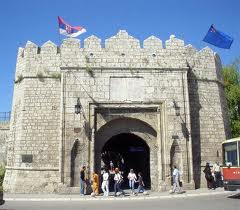 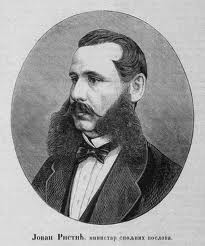 Нишка тврђава
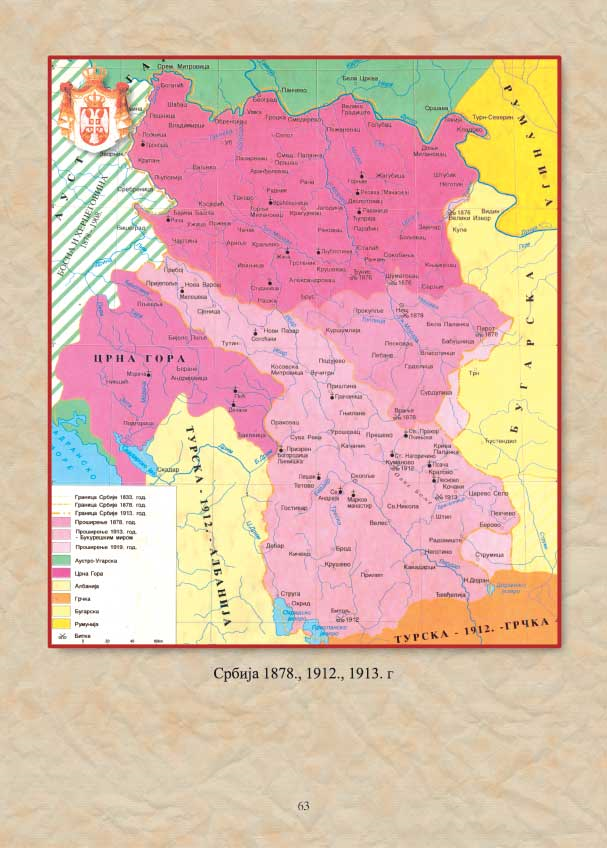 1878
Београдски пашалук
4 округа
Санџак
Косово и 
Метохија
Македонија
Европа  после Берлинског  конгреса
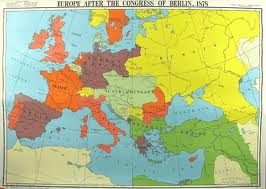 Душица  Максимовић